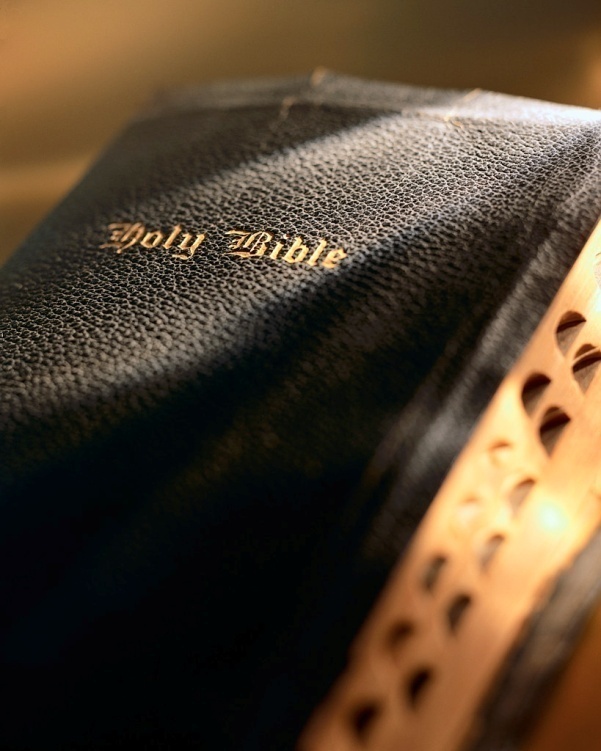 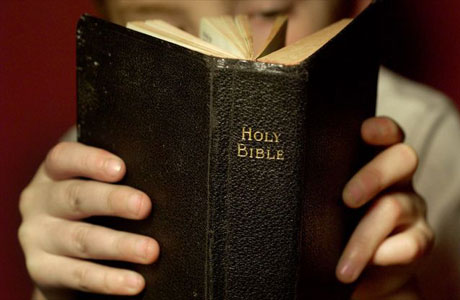 Introduction
Christianity is a “taught” religion:  Jn. 6:44-45; Heb. 8:10; Mk. 16:15; Matt. 28:19-20; 1 Cor. 1:21
In order to be saved one must be very careful insofar as hearing God’s Word is concerned:  2 Pet. 1:5
If we reject knowledge, God rejects us! Hos. 4:6
As we listen to God’s Word our attitude must be in the right place:  Lk. 8:15
The Bereans exemplify the right attitude:  Acts 17:11-12a
Preaching, Bible class, Lord’s table; we must pay close attention to the words spoken:  Jn. 6:63
2
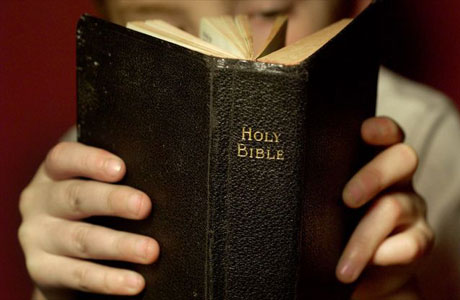 Be a Good ListenerJohn 6:44-45
Be here!
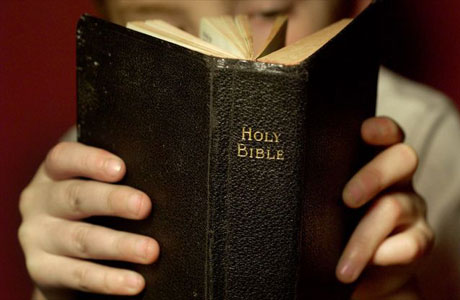 Hebrews 10:25-30
Be a Better Listener
4
Put on the proper mindset
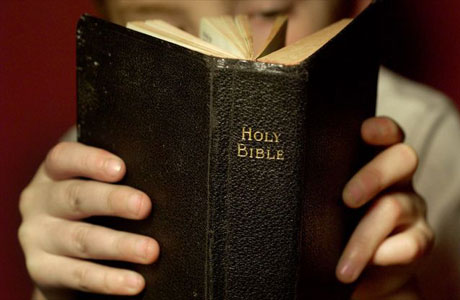 Open heart and mind:  Matt. 13:10-16; Lk. 8:15; Acts 17:11-12
Deep abiding thirst for God’s Word:  Matt. 4:4; Job 23:12; Psa. 19:7-11; Rom. 1:16-17
Treat God’s Word as God’s Word:  Jn. 17:17; Titus 1:2; 1 Thess. 2:13; 2 Tim. 3:16-17; Jn. 16:13; Jude 3
Burning desire to hear the truth:  1 Pet. 2:2; Psa. 119:131, 162; Prov. 23:23
Be a Better Listener
5
Put on the proper mindset
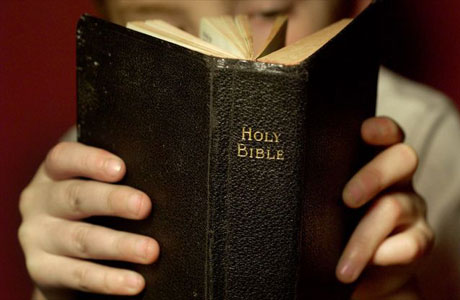 Sincere love of the truth:  Psa. 119:97; 2 Thess. 2:10-12; Prov. 8:17; 7:1-2
Trust in the power of God’s Word:  Rom. 1:16-17; Heb. 4:12-13; Acts 20:32
Possess a questioning mind:  Mk. 4:24; Lk. 8:18; Acts 17:11; 1 Jn. 4:1
Be a Better Listener
6
Practical, concrete steps to better listening
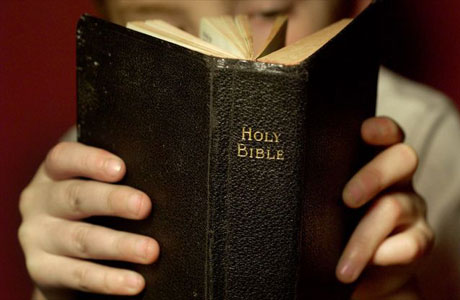 Sit in a place conducive to better listening.
Be a participant, not an observer:  1 Pet. 2:5, 9
Take notes, learn to outline the message.
Question what you hear:  Acts 17:11-12a
Listen with intent of making this your message.
Make self-application of the lesson.
Be a Better Listener
7
Conclusion
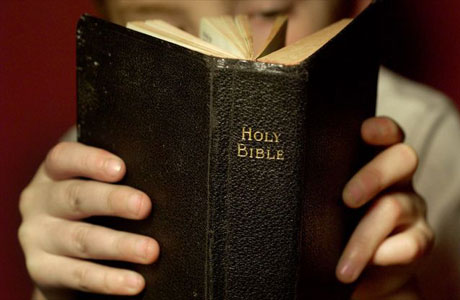 Only good listeners will have the blessings of Jesus Christ.
John said, “Blessed is he who reads and those who hear the words of this prophecy, and keep those things which are written in it;” (Rev. 1:3)
Jesus said, “Blessed are your ears, for they hear.” (Matt. 13:16) and “Blessed are they which do hunger and thirst after righteousness, for they shall be filled” (Matt. 5:6)
Do these passages describe you?!  They should!
8